The HILL Lab
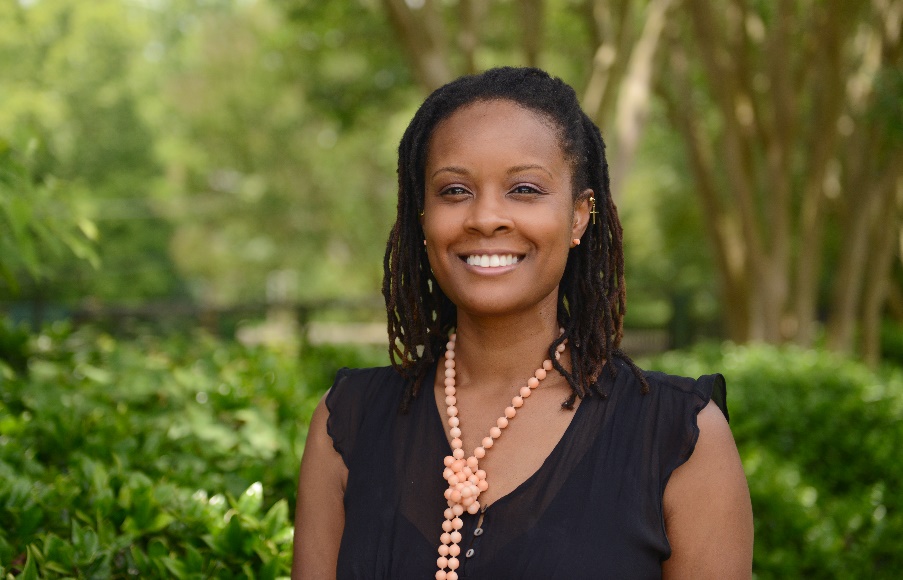 Sherika Hill, PhD
October 02, 2020
Lab 4
stacked presentation with new slides added to the end
Lab 1 9/11/2020
The hill lab
Guiding Principles
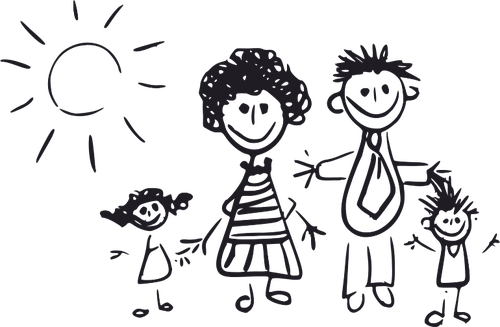 Collaborative
Community-based
Contextual at Family Level
Child-Focused Outcomes
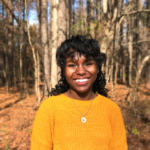 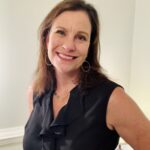 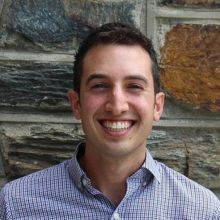 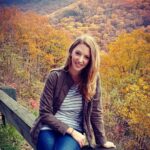 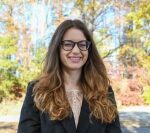 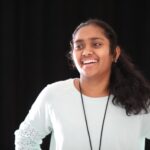 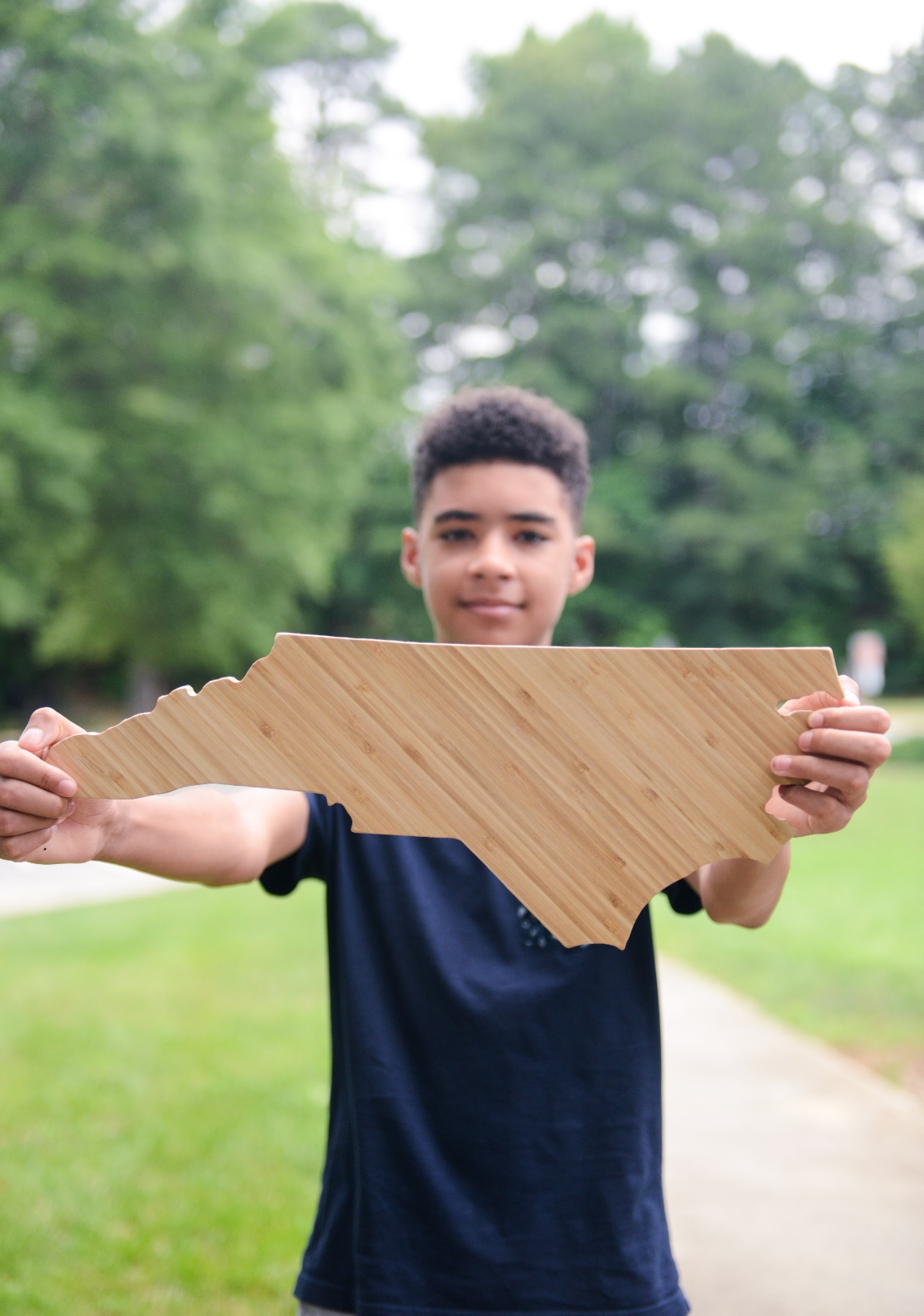 RURAL YOUTH MENTAL HEALTH
Carter ClinicsGreat Smoky Mountains      StudyNational Center Child       Traumatic StressFamily Connects
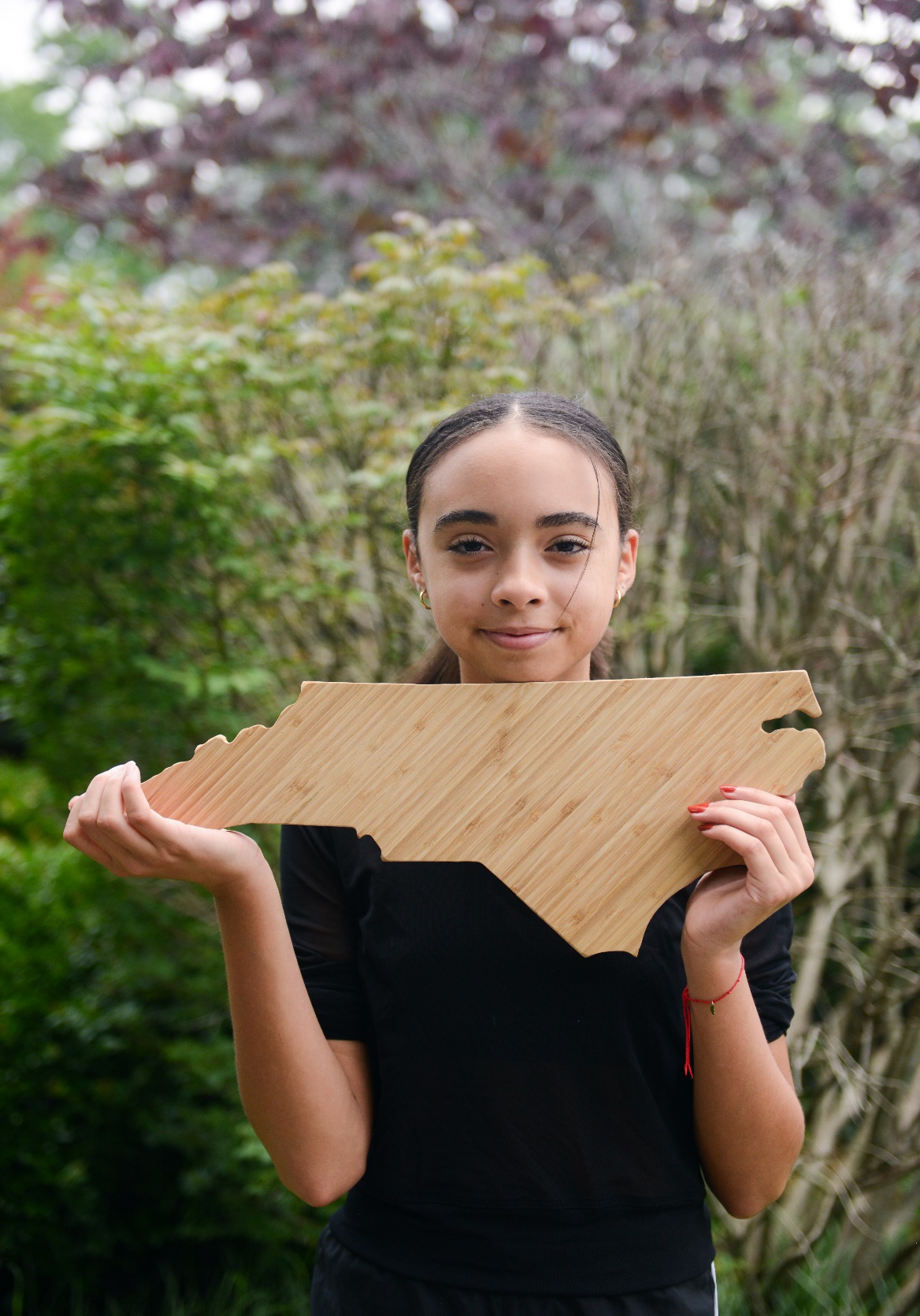 Vulnerable Pediatric populations
My Childhood Cancer StudyPositive Youth Development        Chronic Illness Study
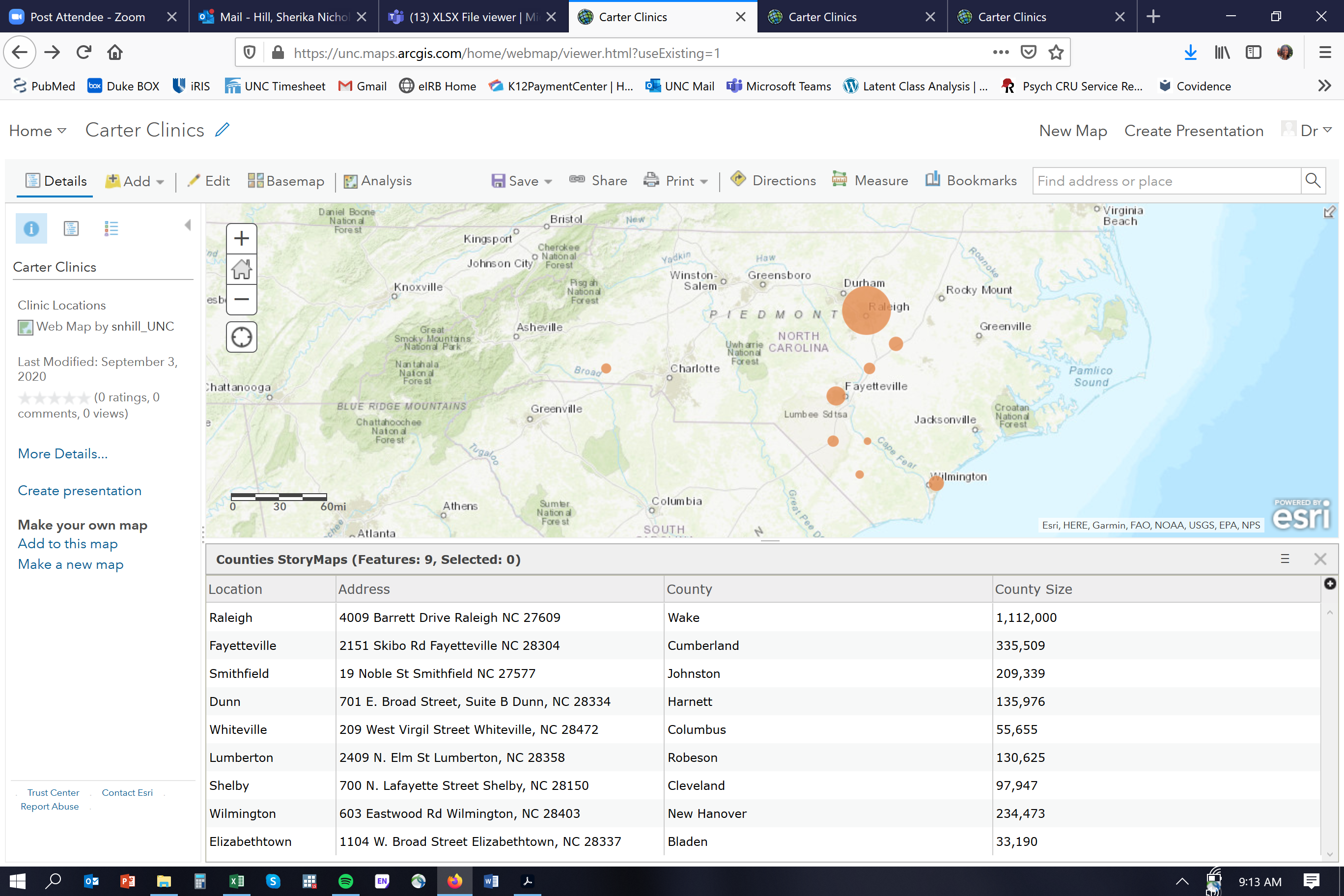 Carter Clinic, PA
SERVICES 
Mental Health Disorders
1300 unique clients per month
2500 visits per month
Substance Use Disorder (Opioids) Treatment
3rd largest cohort in NC for buprenorphine (n=385)
Programming: 
Family Therapy
Peer Support, 
Pregnant SUD Mothers
Integrated Primary Care
12-bed Residential Treatment for Teens (Level 4)
12 Males
IDD Residential Care
Adults, 6 Occupants
Children, 6 Occupants
CLIENTS  
20% Youth under 18yrs
80% Adults 
92% parents
70% severe mental Illness
80% (n=600) Opioid SUD with 5yr history
STAFF
12 Psychiatrists
20 Licensed Clinicians
13 Administrative Staff
45 Trained Peer Supporters
[Speaker Notes: Carter Clinics has a 12 year history of serving Central and Southeastern North Carolina with 10 office locations that offer clinical, lab, and administrative services. For clinical care, Dunn (population 9,718), Smithfield (pop: 12,965), and Wilson (pop: 49,348) feed into our Raleigh location (pop: 465K). Elizabethtown (pop: 3,583) and Lumberton (pop: 20,795) feed into our Fayetteville location (pop: 210K). Whiteville (pop:5,396) feeds into the Wilmington location (pop: 119K). Lastly, Shelby (pop: 20,323) is a stand alone clinic with the nearest metropolitan area being Charlotte (859K), where there isn't a Carter Clinic.

Medicaid payors include Trillium, Alliance, Cardinal, East Pointe, Sandhills, and Partners/Vaya. For private insurers, Carter Clinic accepts Blue Cross Blue Shield, Cigna, United Behavioral Health, and TriCare.]
The hill lab: Carter clinics
Interdisciplinary Approach
Clinical Epidemiology
NC TRACS
NCTSN
Trauma Screening
Referral Network
Community Advisory Boards
Biomedical Research
NICHD
Implementation Science
RWJF 
Community Advisory Boards & CoCreation
Triple P
Family Connects
Public Policy Research
Managed Care Organizations 
Medicaid Integrated Care
Families First Act
NC Community Mental Health Needs and Resources
[Speaker Notes: Next steps:
Overlay Clinic Characteristics with
(1) County Community Health Assessments to determine demographics and health needs 
(2) NCCare360.org to identify local resources for Housing, Employment, Food Assistance, Interpersonal Violence, Transportation, No Wrong Door and Income Support. NCCARE360 continues to add and verify resources daily and will continue to expand as the program completes implementation throughout the state. Current view shows 14 state-level resources for mental/behavioral health referrals (20 sites total including Asheville in the western mountainous region of the state).  To date, at least 30% of counties (29/100) have been included or implemented.]
John Henryism
Allostatic Load
Resilience Frameworks & High-stress Coping
Biases 
Differences
Disparities Research
Minority Health Research
Systems Research
stacked presentation with new slides added to the end
Lab 4 10/02/2020
LAB 3 Lesson Objectives
Framing the Developmental Research Questions
Frameworks:
A. Ecological Models of Development; Bronfenbrenner 
B. Developmental Science; Robert Cairns, Glen Elder, Jane Costello
C. The Epigenome and Developmental Origins of Human Health and Disease; Cheryl Rosenfield
Learn Key Epidemiologic Frameworks
Discuss How to Build Conceptual Models
Describe Relationship of  Trauma/ACES Constructs and Rural Youth Mental Health
Resources: 
Theory Construction (2010); James Jaccard and Jacob Jacoby
Health Behavior & Health Education (2002); Karen Glanz, Barbara Rimer, Frances Lewis
Key Terms
Developmental
Life-course perspective that takes into account abnormalities/outliers for a given developmental stage
The development of a specific endpoint
Epidemiology
Public health research for the prevention of disease (epidemics) and promotion of health in the population at large
Clinical research to evaluate proper diagnosis and response to treatment of disease among clinic populations
Quantify disease distributions and frequencies 
Characterize patterns and trajectories from onset to resolution
Identify disease determinants and control (interventions)
FRAMEWORK: Epidemiologic Triad of Disease
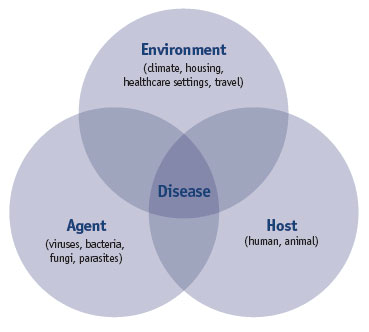 Context:
Natural
Built
Social
Susceptibility:
Biology
Genetic pre-disposition
Epigenetics
Exposure/
Contagion:
Relational
pro/anti-social behavior, attitude, pressure
FRAMEWORK: Social Determinants of Health & DiseaseLevels/Systems of Influence
Individual level
Microsystem
Micro level
Interpersonal level
Mesosystem
Family level
Exosystem
Macro level
Environmental/Organizational Level 
(Neighborhood, Community, School, Industry, Culture)
Macrosystem
Policy level
FRAMEWORK: Developmental Science; Cairns
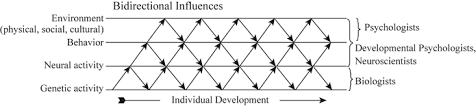 CONCEPTUAL MODELS
Mediator
Outcome
Predictor
Moderator
Adverse experiences
CONSTRUCTS
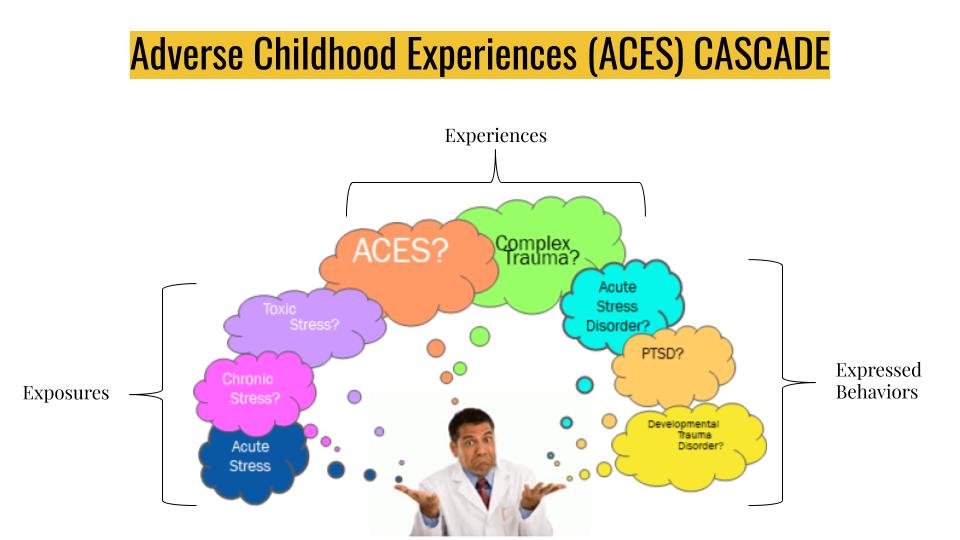 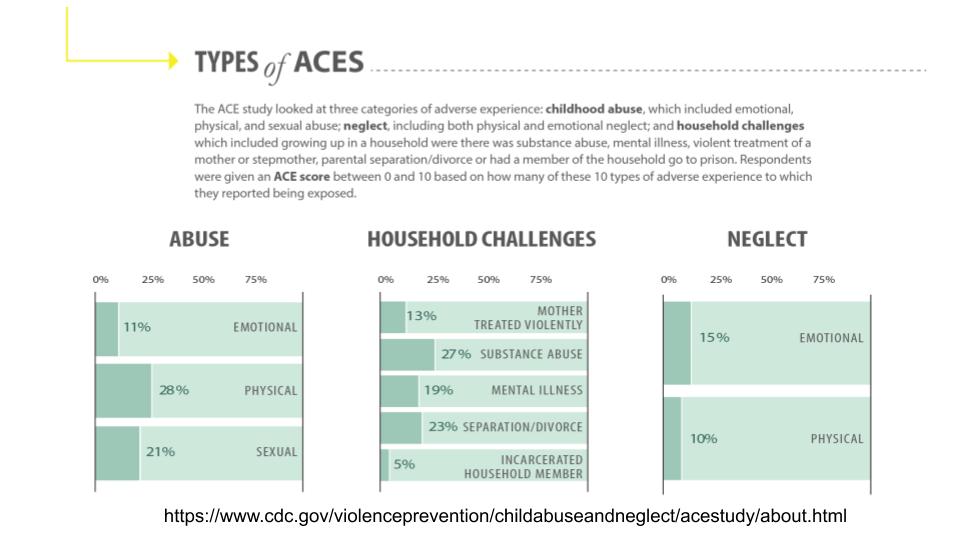 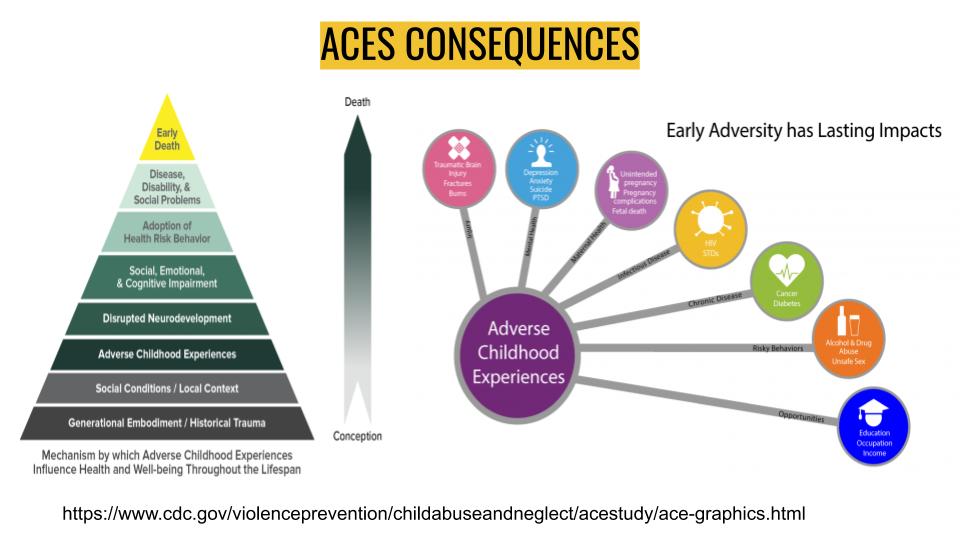 ACES & MALTREATMENT
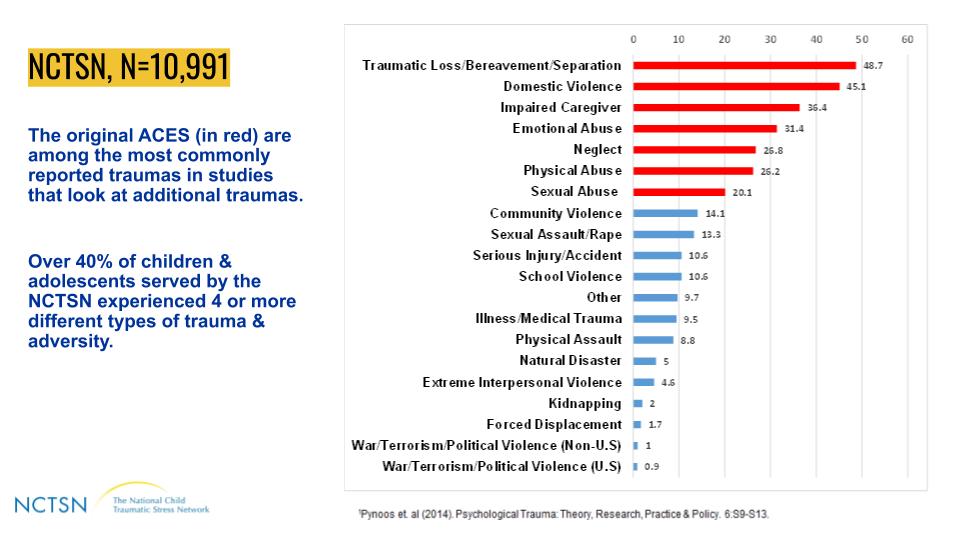 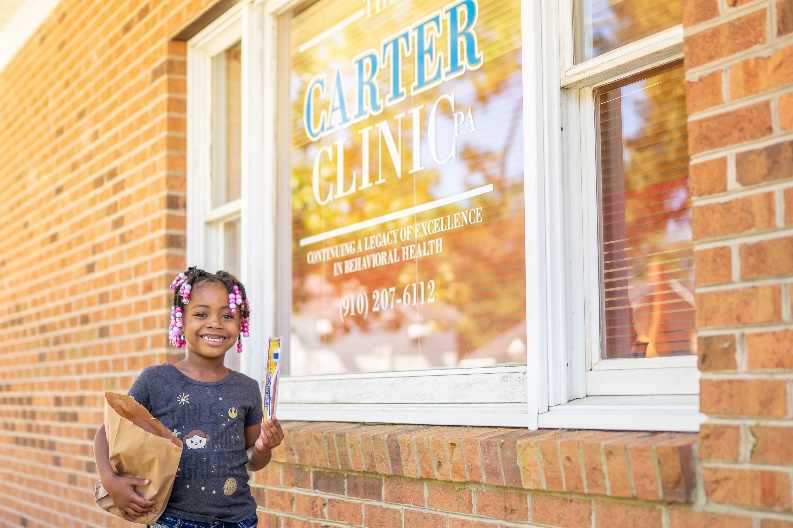 Carter Clinic Innovations for Trauma Care
Fall 2020 TASKS
Gantt Chart